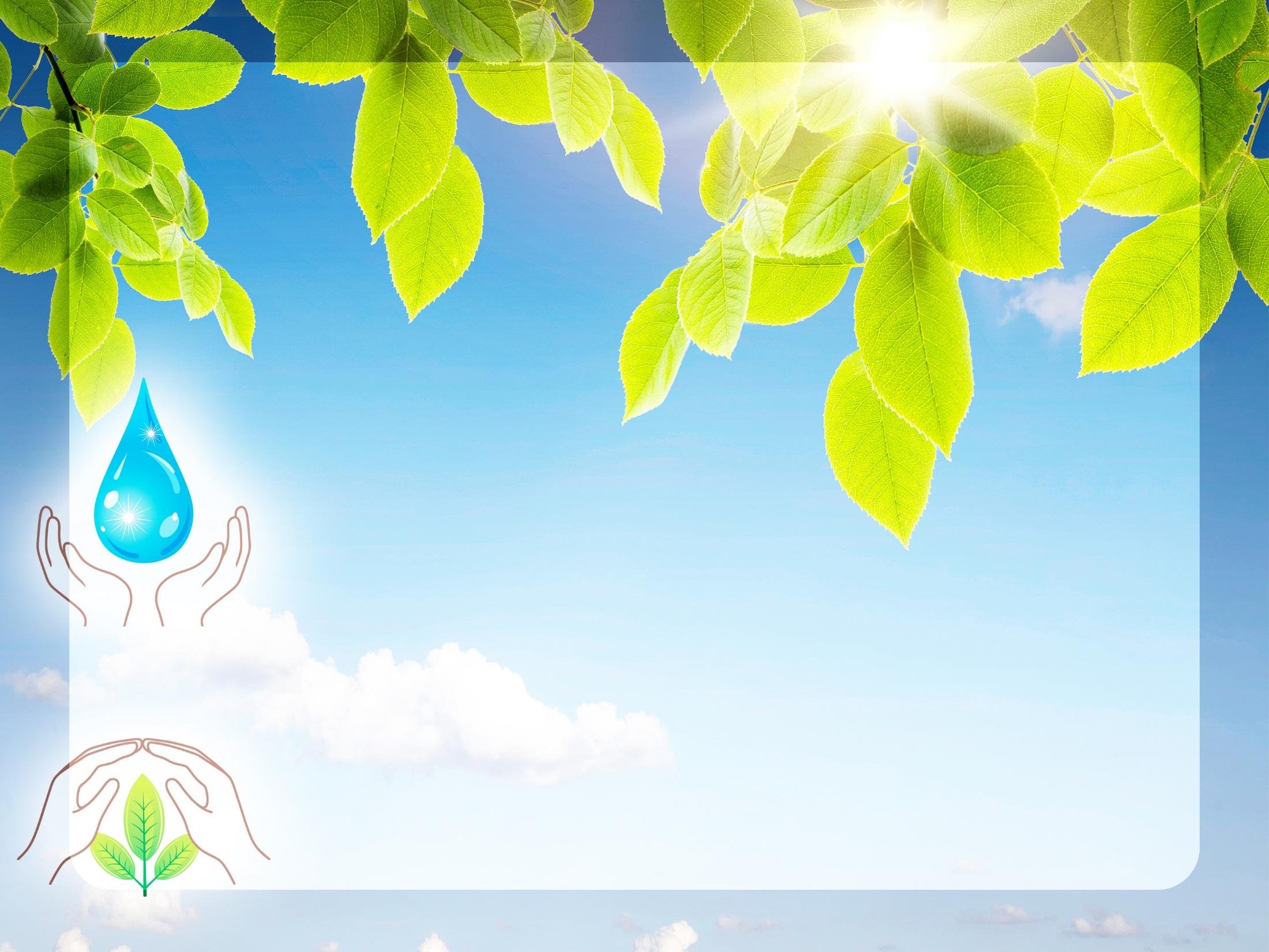 Решение задач на проценты6 класс
Учитель математики первой квалификационной категории ГУО «Средняя школа № 1 г. Мозыря»
Ильющеня Е.Д.
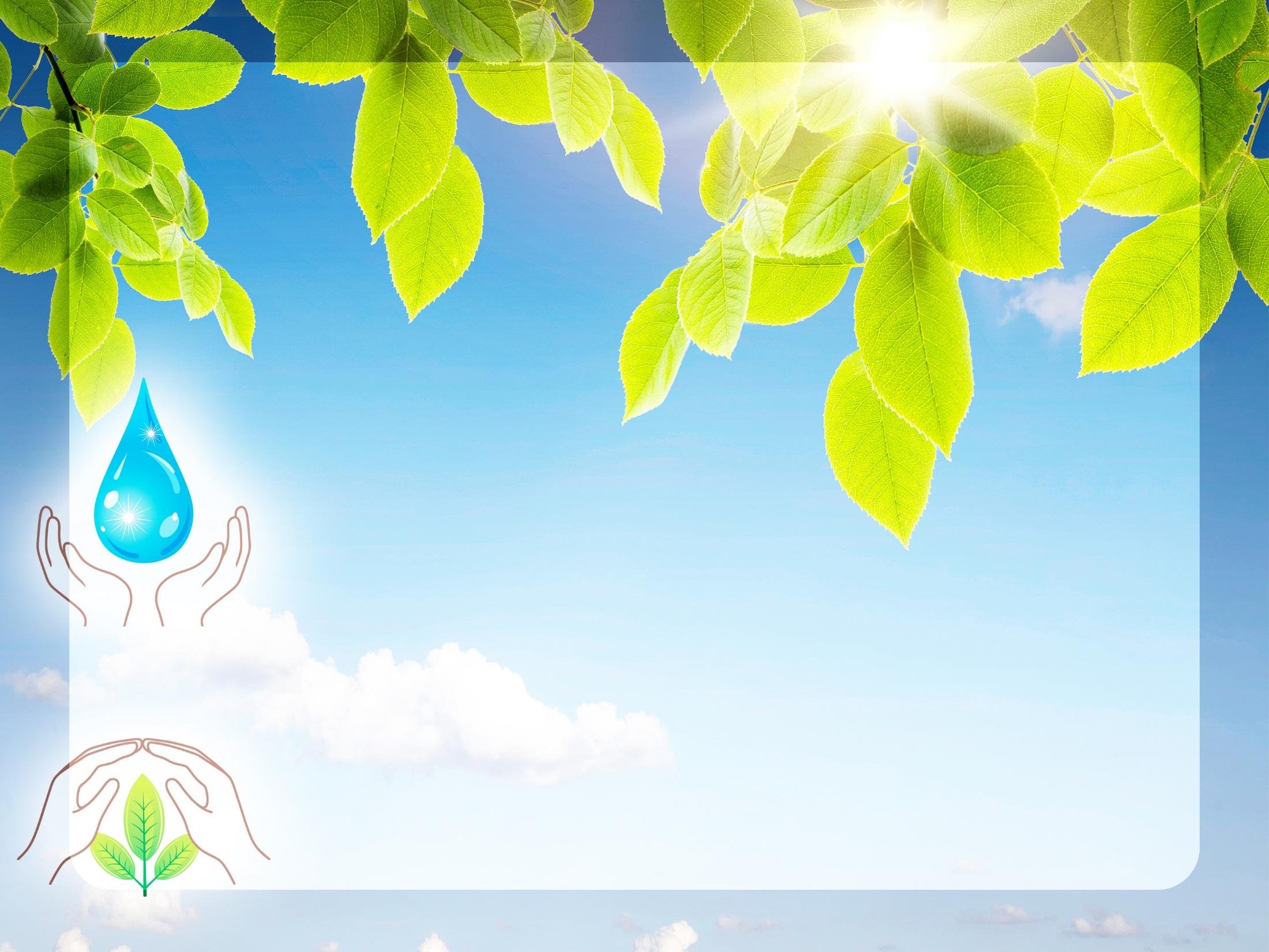 Призыв Президента РБ:
 «Бережливость, рачительность, аккуратность и экономия должны стать образом жизни белорусов».
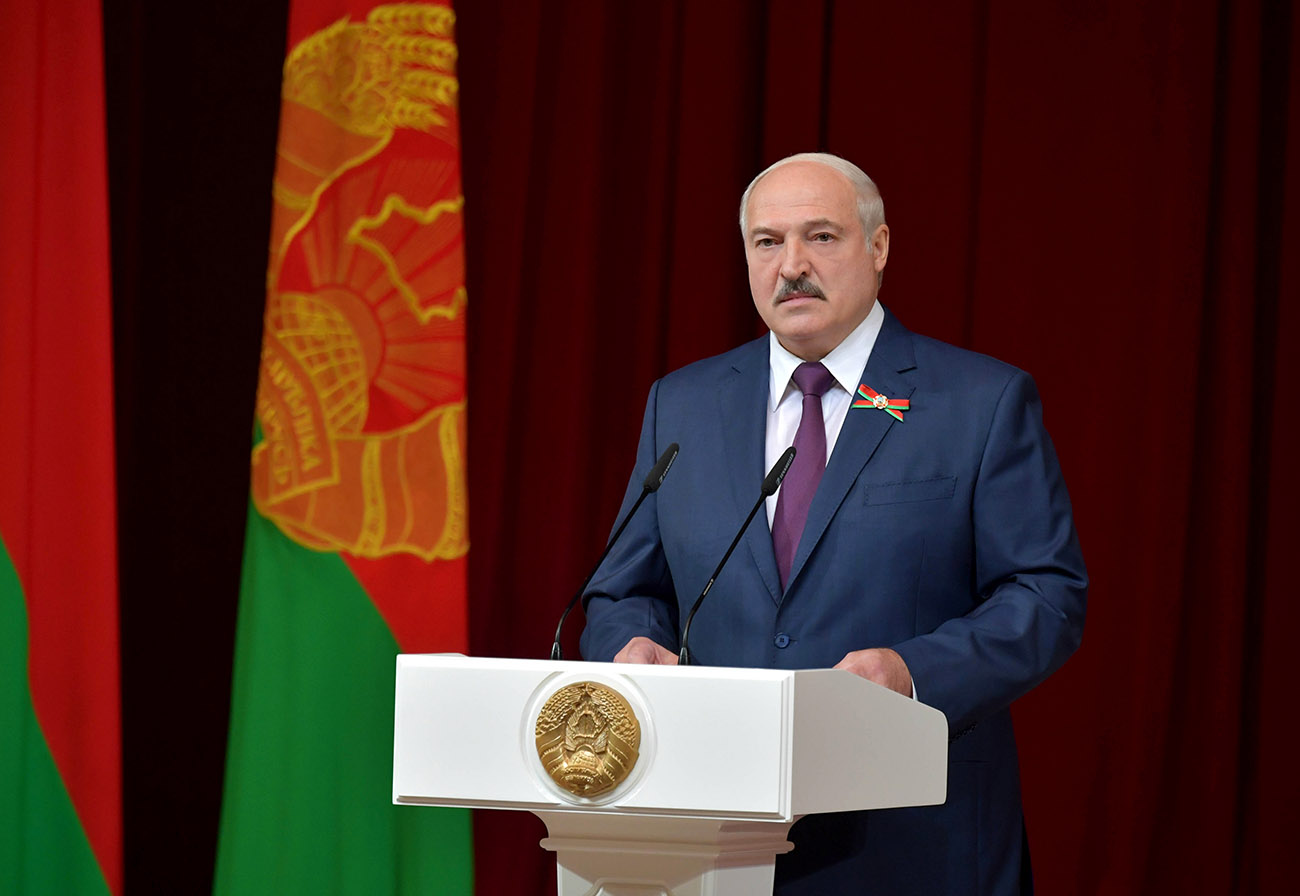 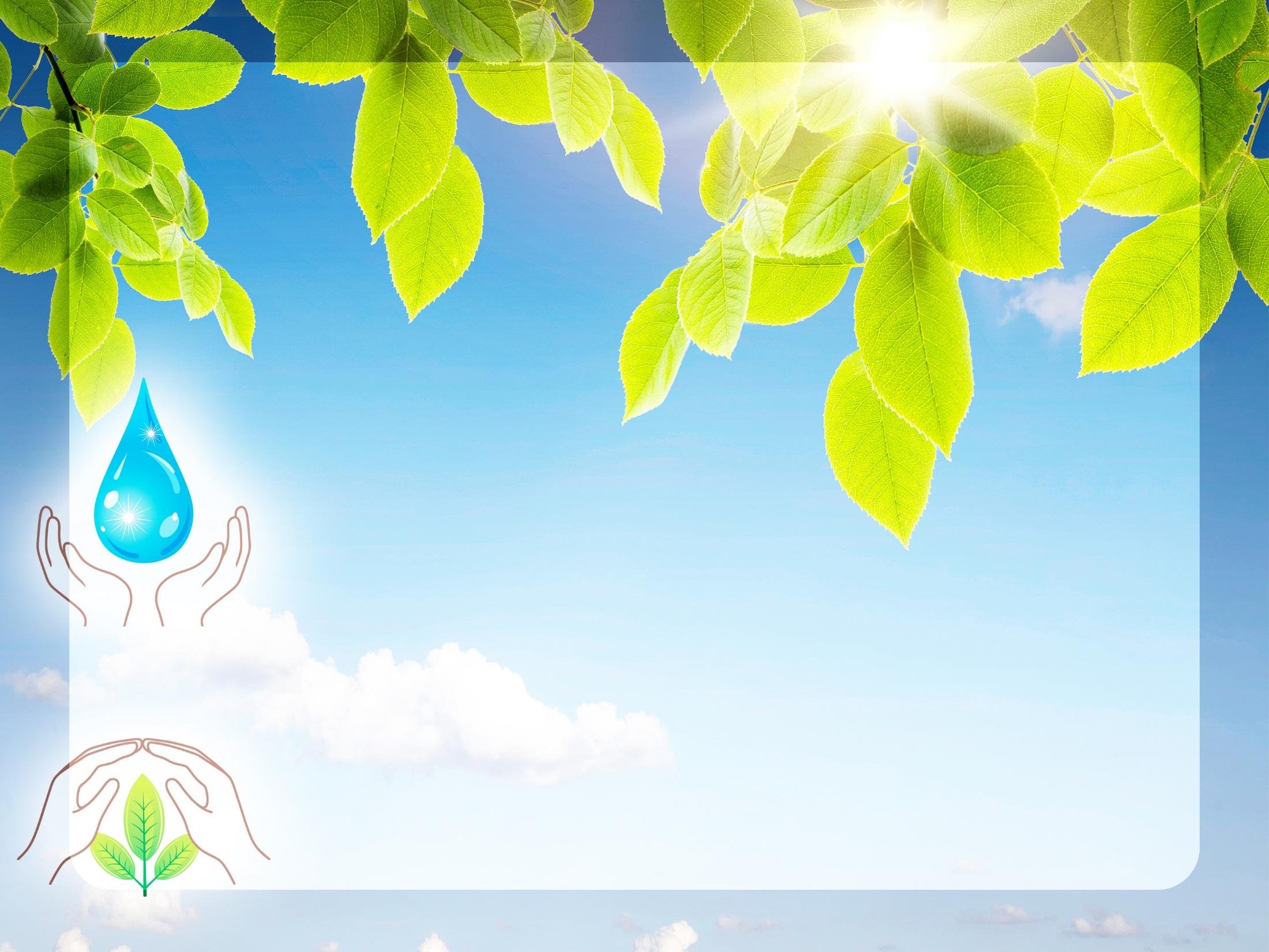 Девиз нашего урока:
	«Бережливость – важнейший 	источник благосостояния!»
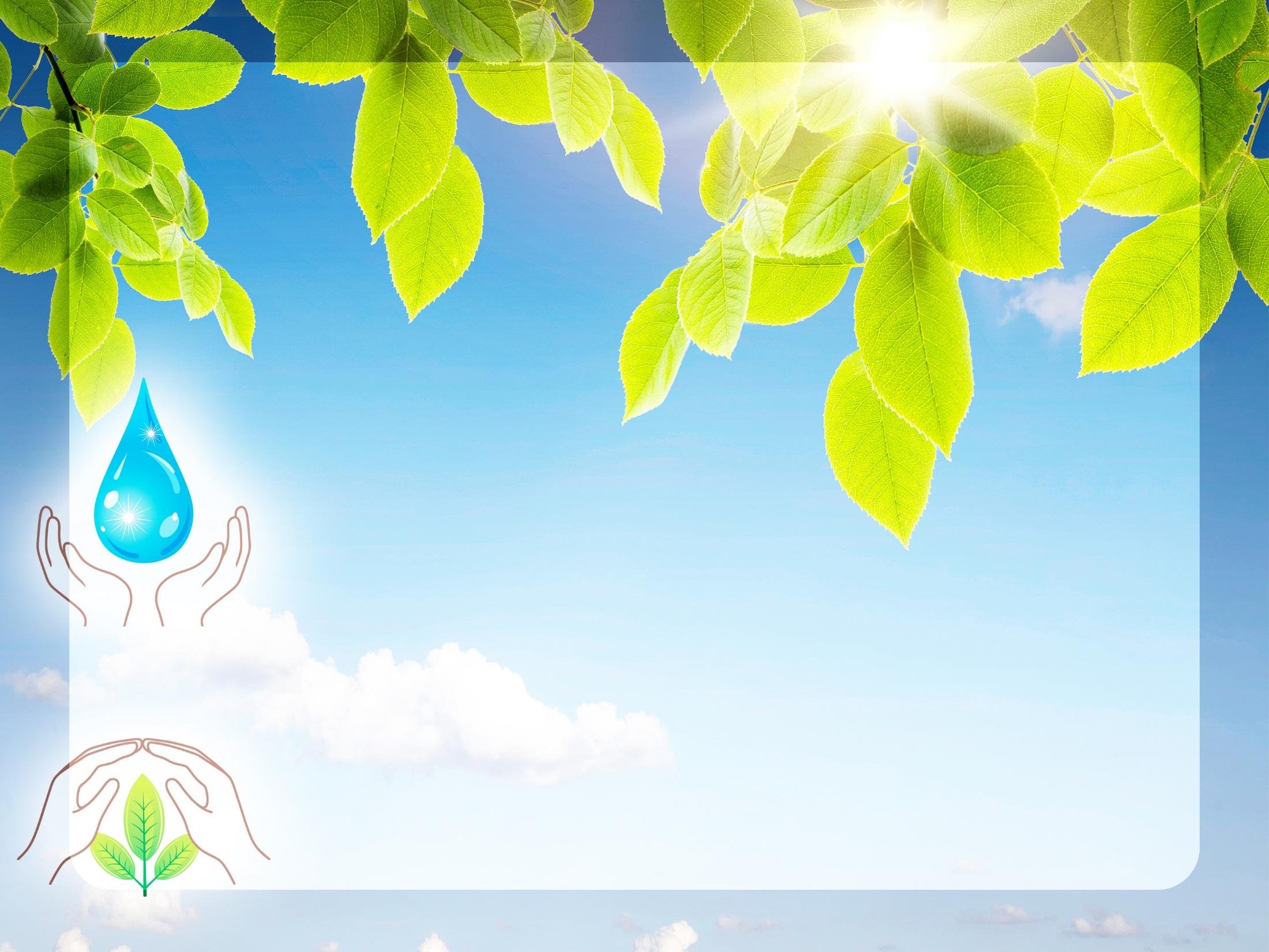 Что такое процент?
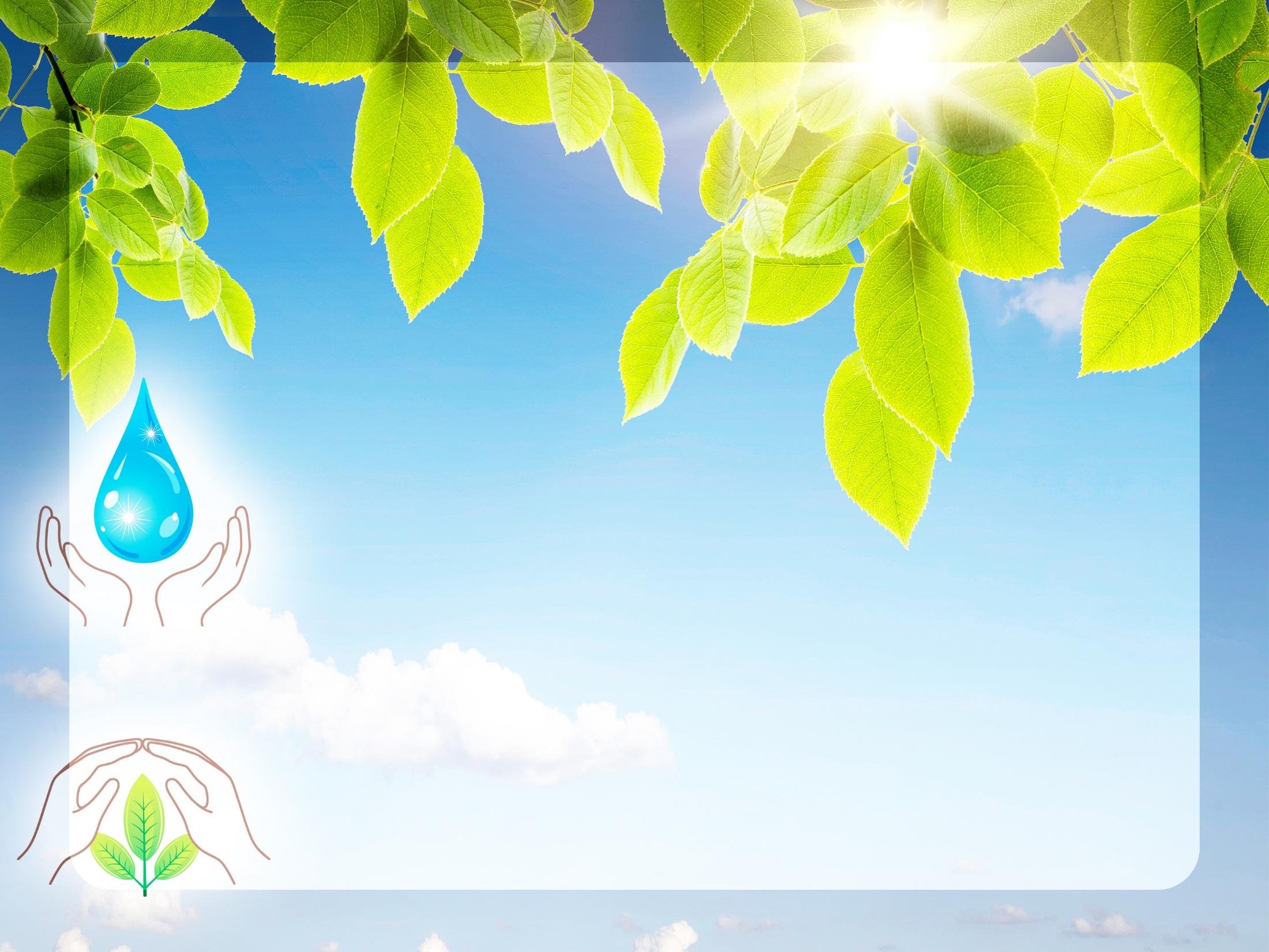 Процент – одна сотая часть, обозначается знаком  «%», используется для обозначения доли чего-либо по отношению к целому.
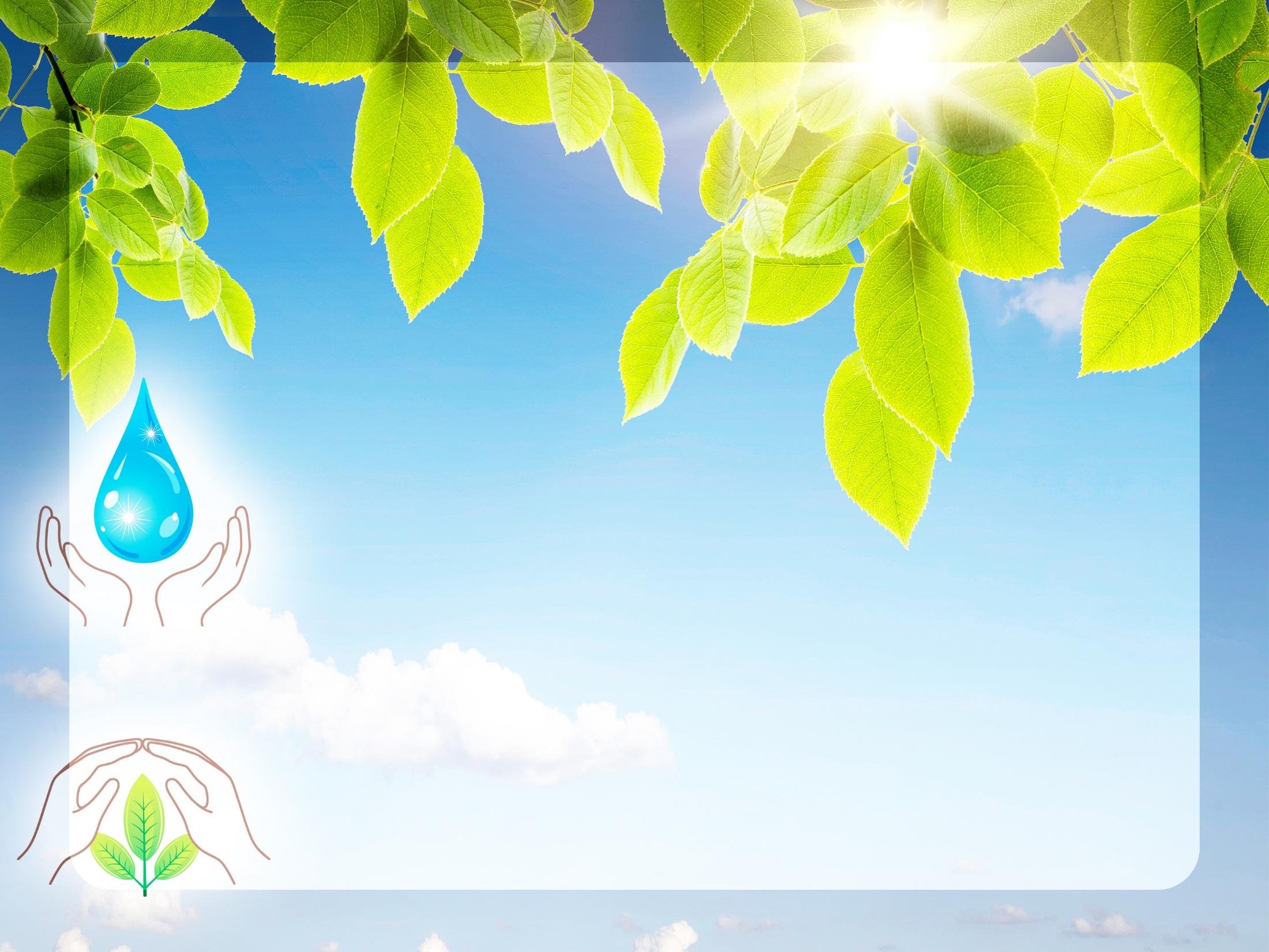 Как записать число процентов в виде дроби?
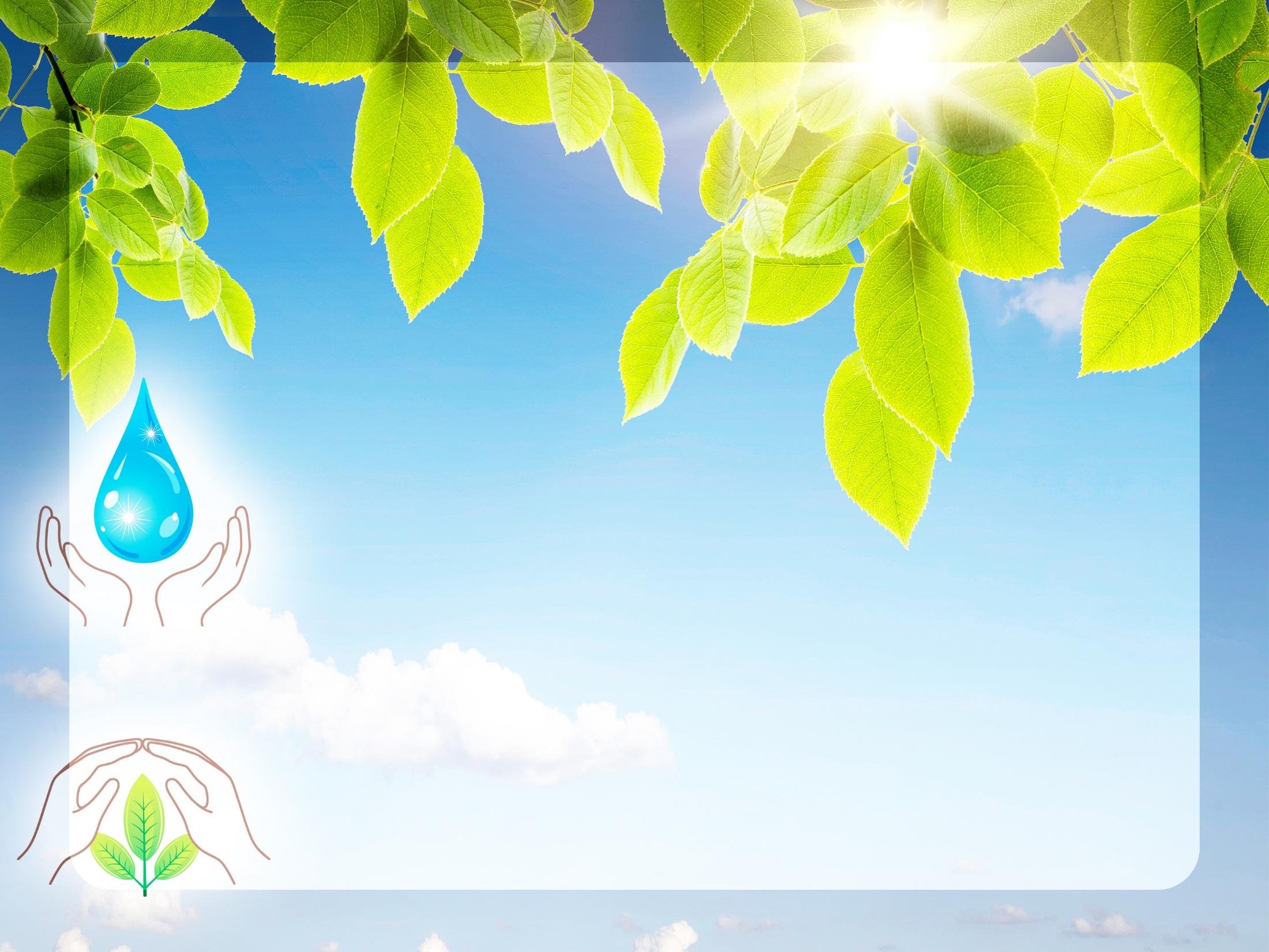 Чтобы записать число процентов в виде дроби, нужно число процентов разделить на 100.
35 % = 35: 100= 0,35
126 % = 126 : 100= 1,26
5 % = 5 : 100 = 0,05
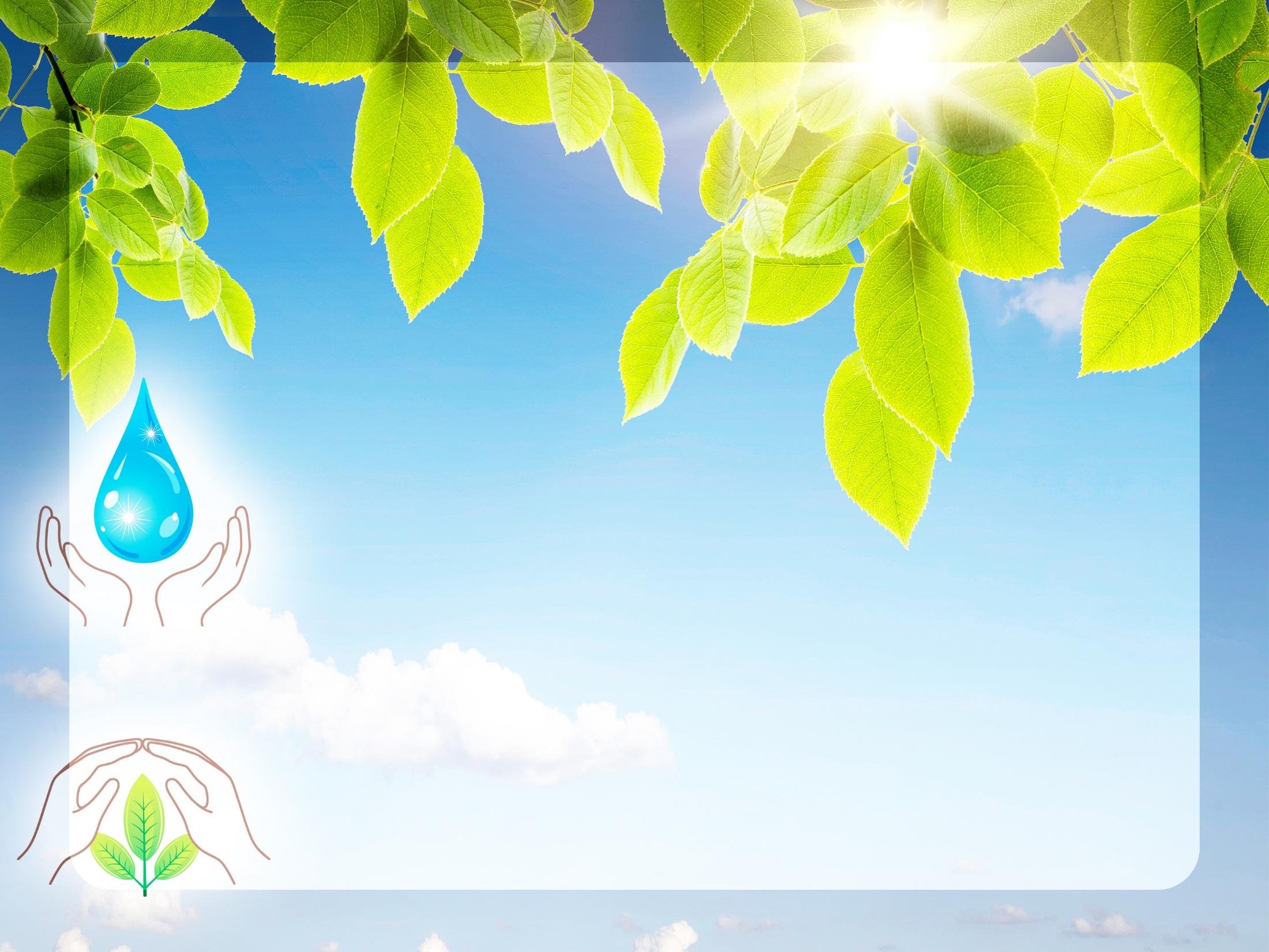 Как записать дробь в виде процентов?
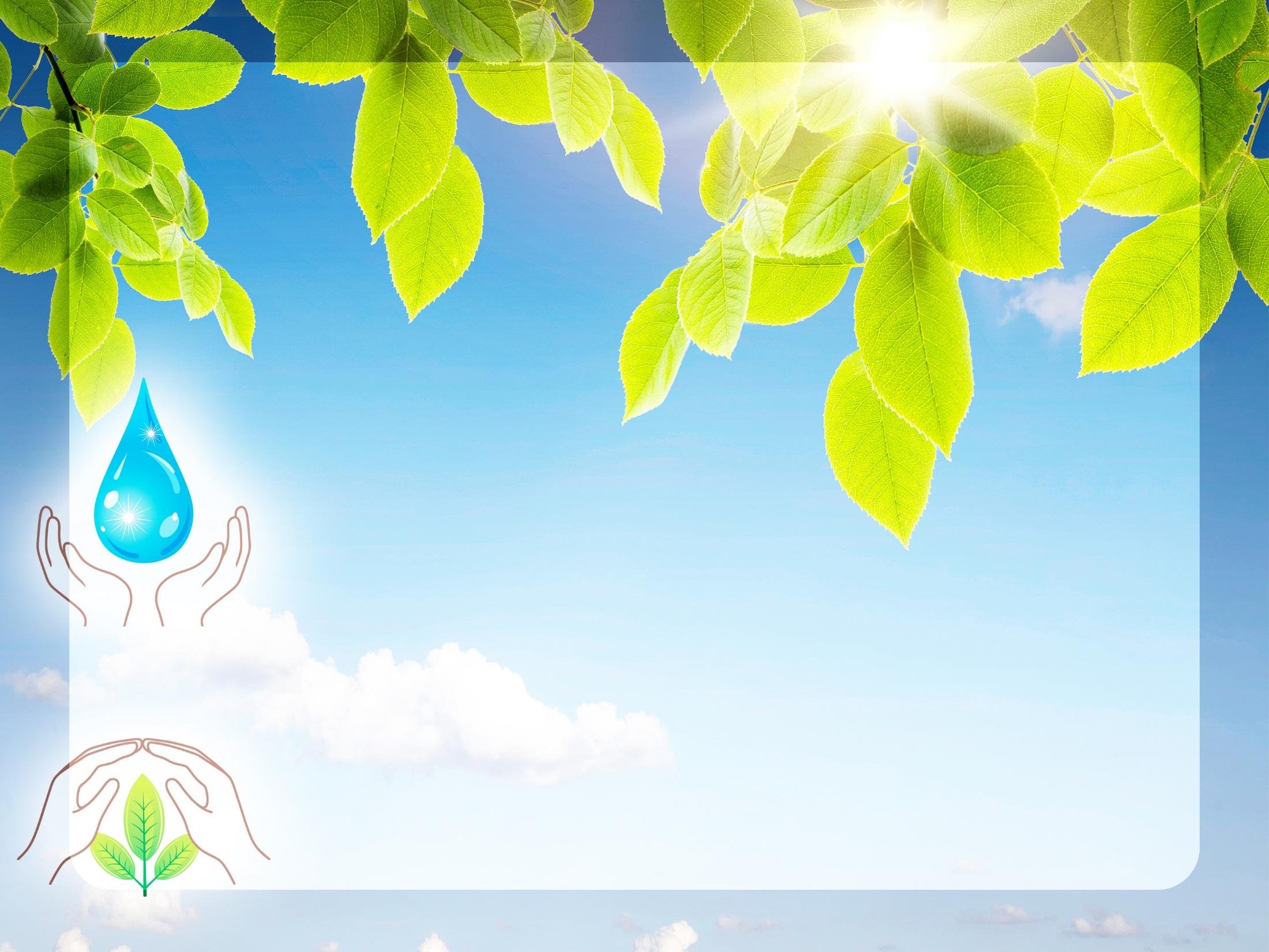 Чтобы дробь записать в виде числа процентов, нужно дробь умножить на 100 %
0,04 × 100 % = 4 %
2,56 × 100 % = 256 %
0,01 × 100 % = 1 %
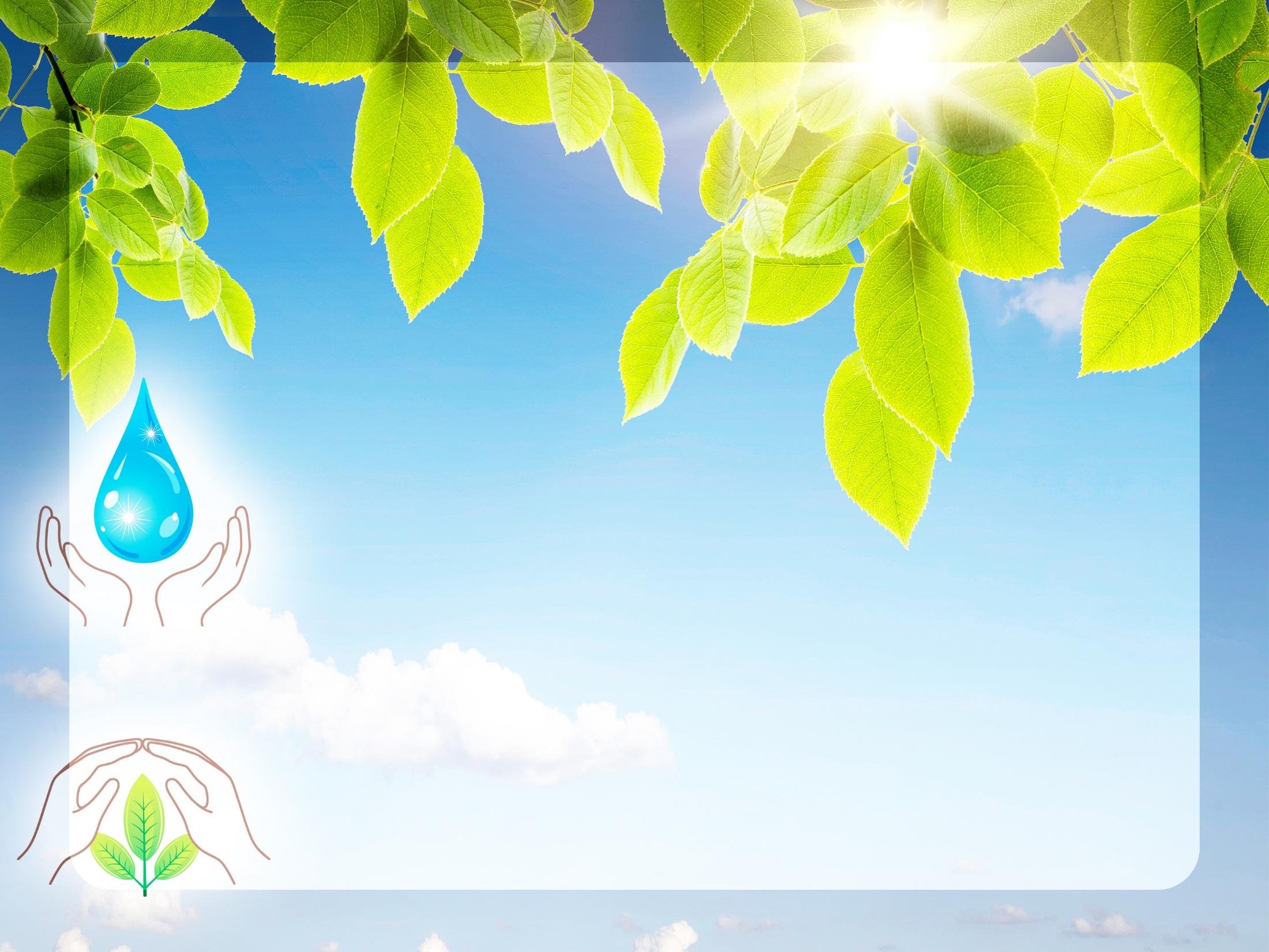 Основные типы задач на проценты
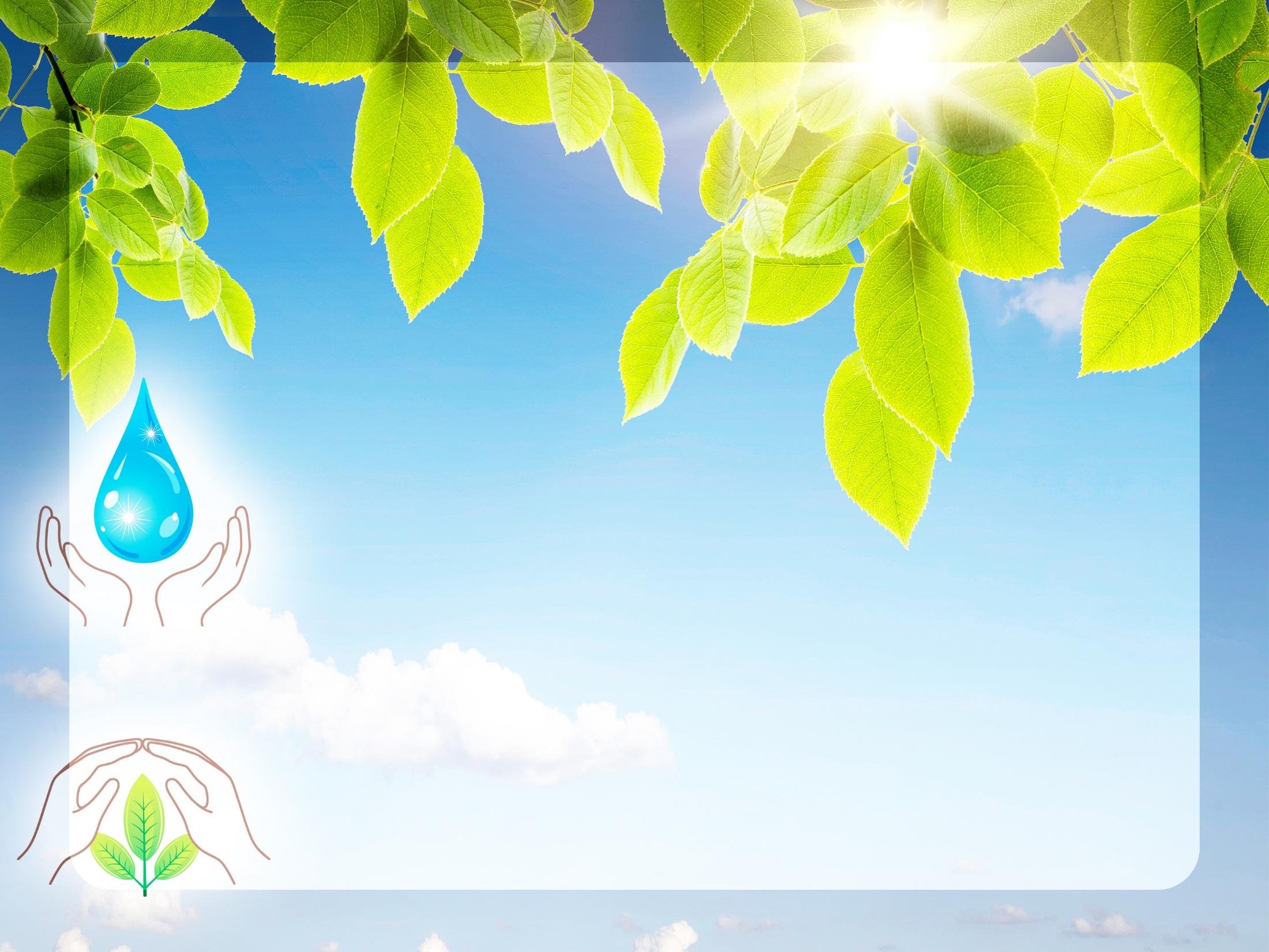 Перевести проценты в дроби, найти эти дроби на рисунке и закрасить соответствующие области. 
5%
1%
25%
50% 
75%
100%
12,5%
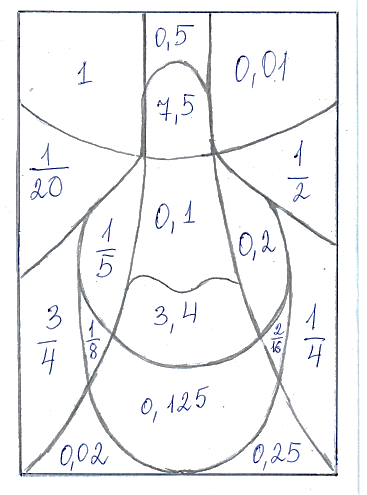 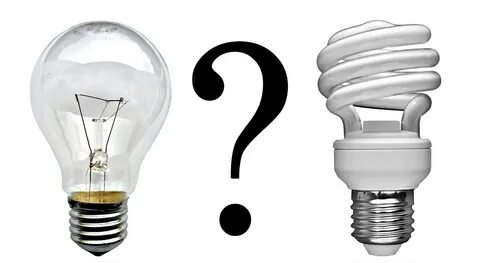 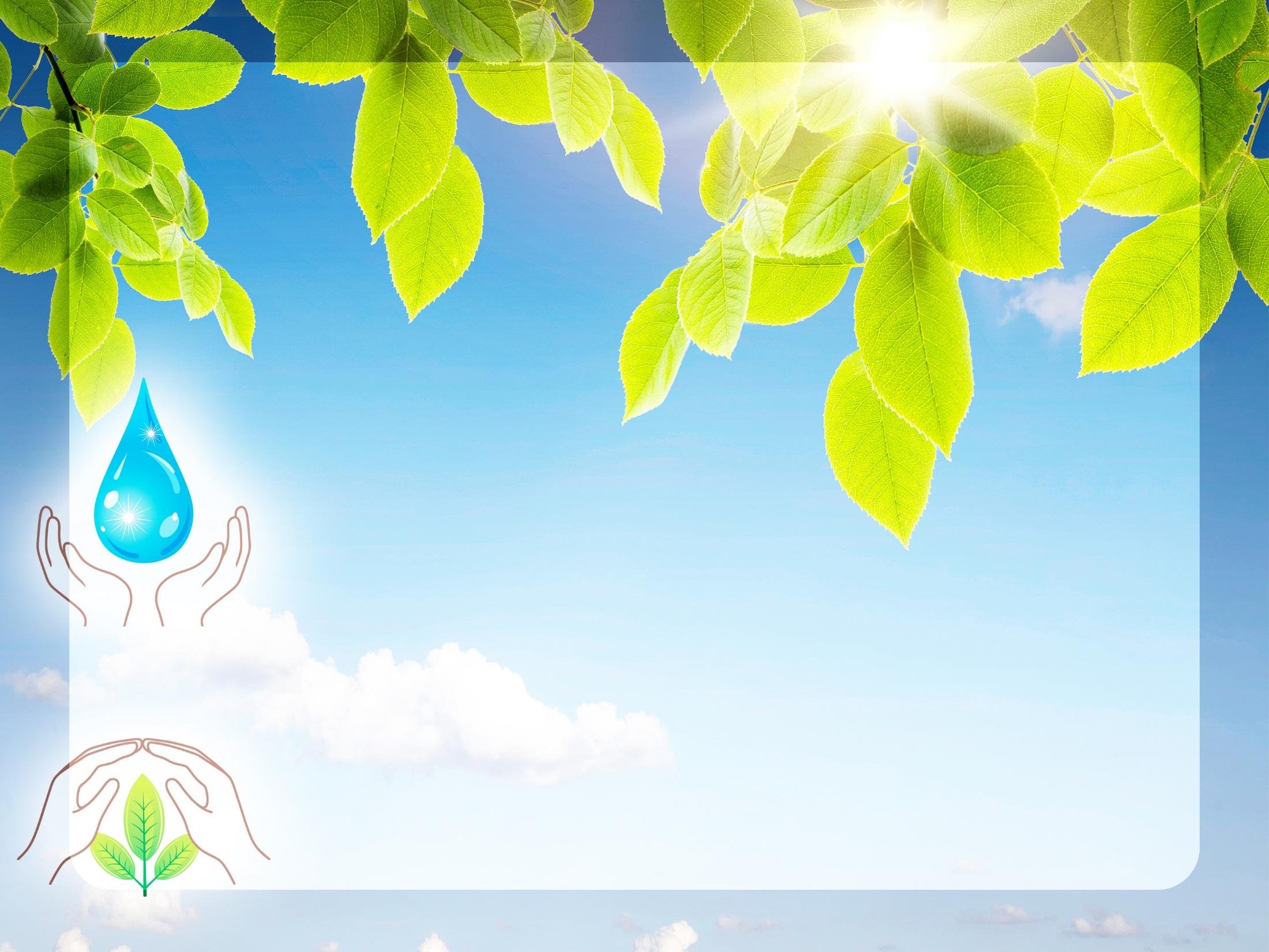 Мощность обыкновенной лампы накаливания составляет 80 Вт, а мощность  энергосберегающей лампы  – 15 % от мощности лампы накаливания. Какую мощность имеет энергосберегающая лампа?
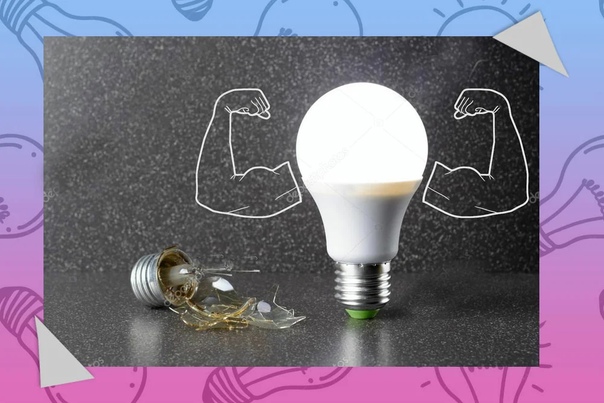 Решение :
15 % = 0,15
80 × 0,15 = 12 Ватт
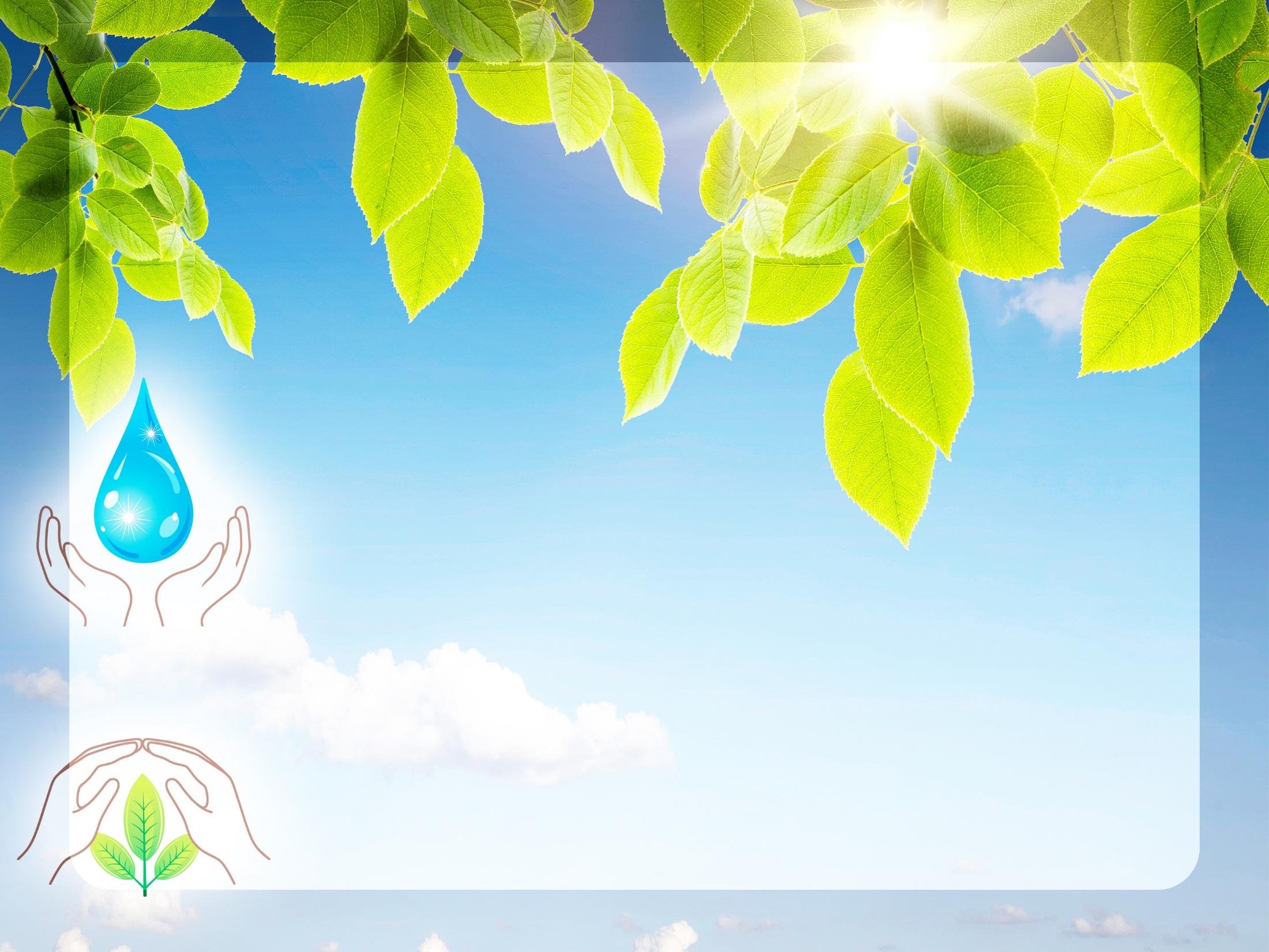 Срок службы энергосберегающей лампы составляет 30 000 часов, а срок службы лампы накаливания – 1000 часов, сколько процентов составляет срок службы энергосберегающей лампы от срока лампы накаливания?
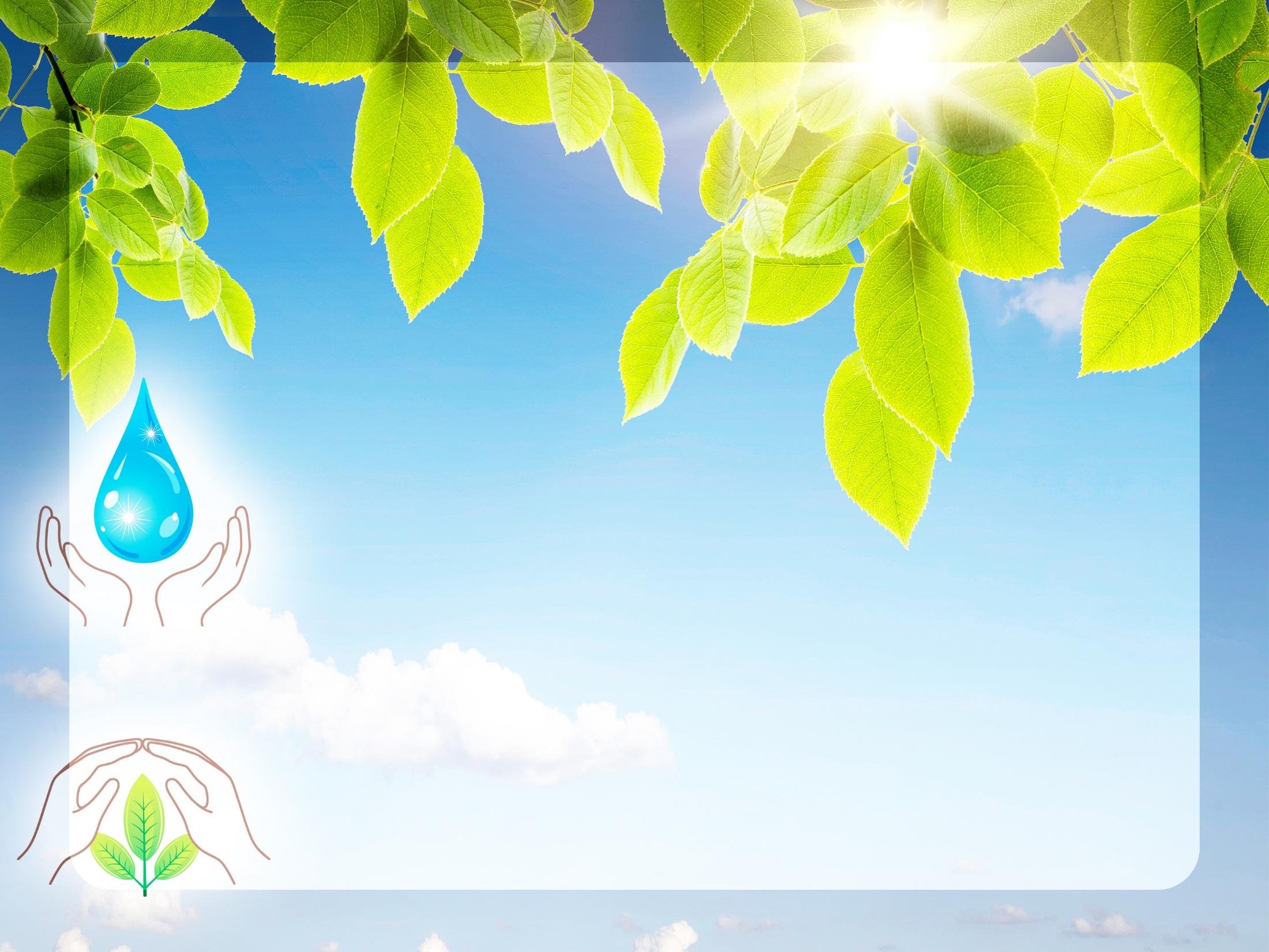 Решение :
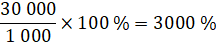 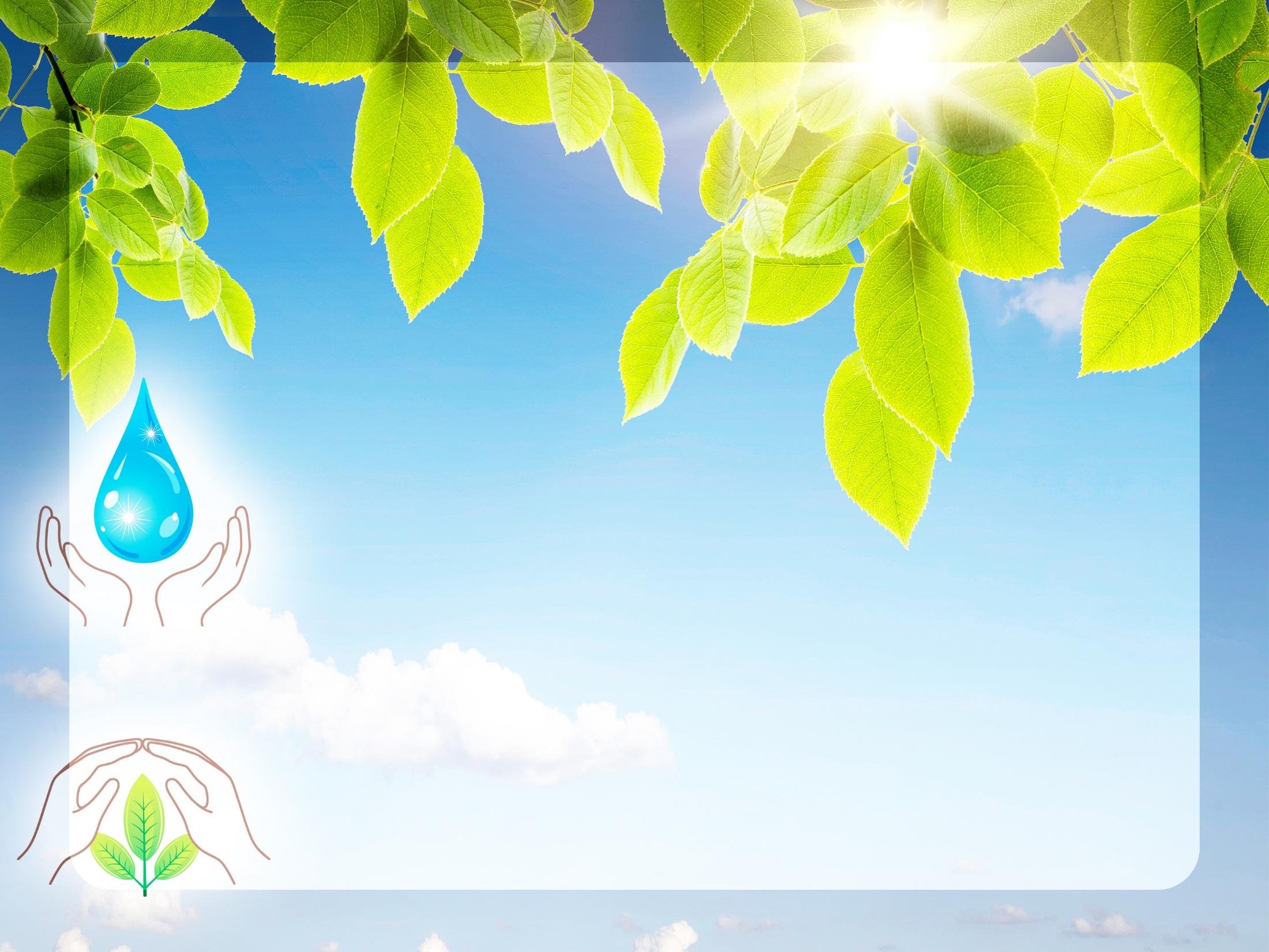 Каждый вечер Света, приходя из школы домой, делает уроки 2 часа. Чтобы ей было лучше видно, она включает свет. Посчитайте, сколько ватт электроэнергии Света потратит за месяц, используя лампу накаливания (80 Вт) и используя энергосберегающую лампу (12 Вт)(считать месяц равным 30 дням). Сколько процентов составляет энергопотребление энергосберегающей лампы от лампы накаливания за месяц?
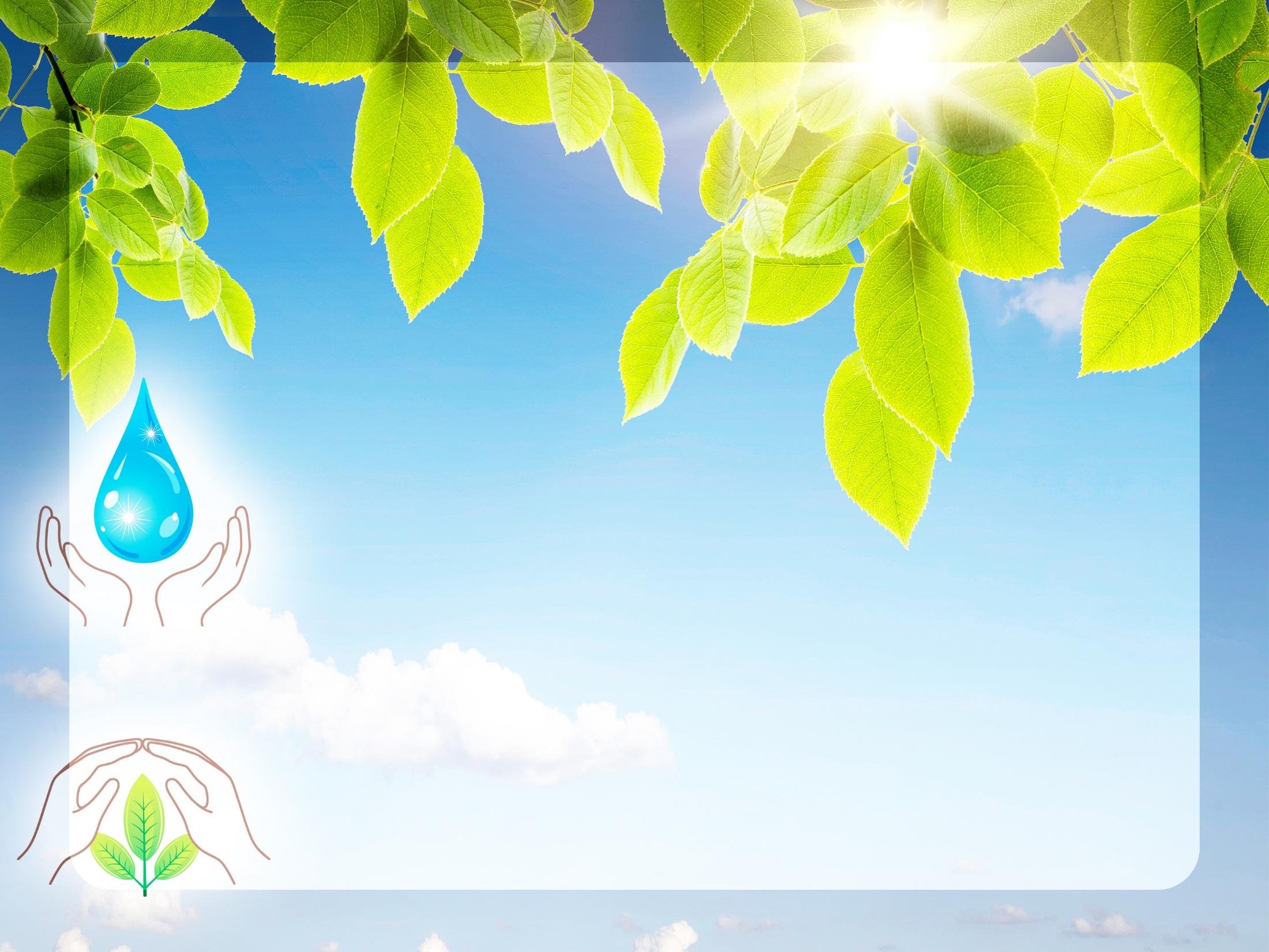 Решение:
12 ×2 = 24 (Вт) – тратит Света за вечер с энергосберегающей лампой
24 × 30 =720 (Вт) – тратит Света за месяц с энергосберегающей лампой
80 × 2 = 160 (Вт) – тратит Света за вечер с лампой накаливания
160 × 30 = 4800 ( Вт) – тратит Света за вечер с лампой накаливания
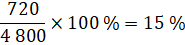 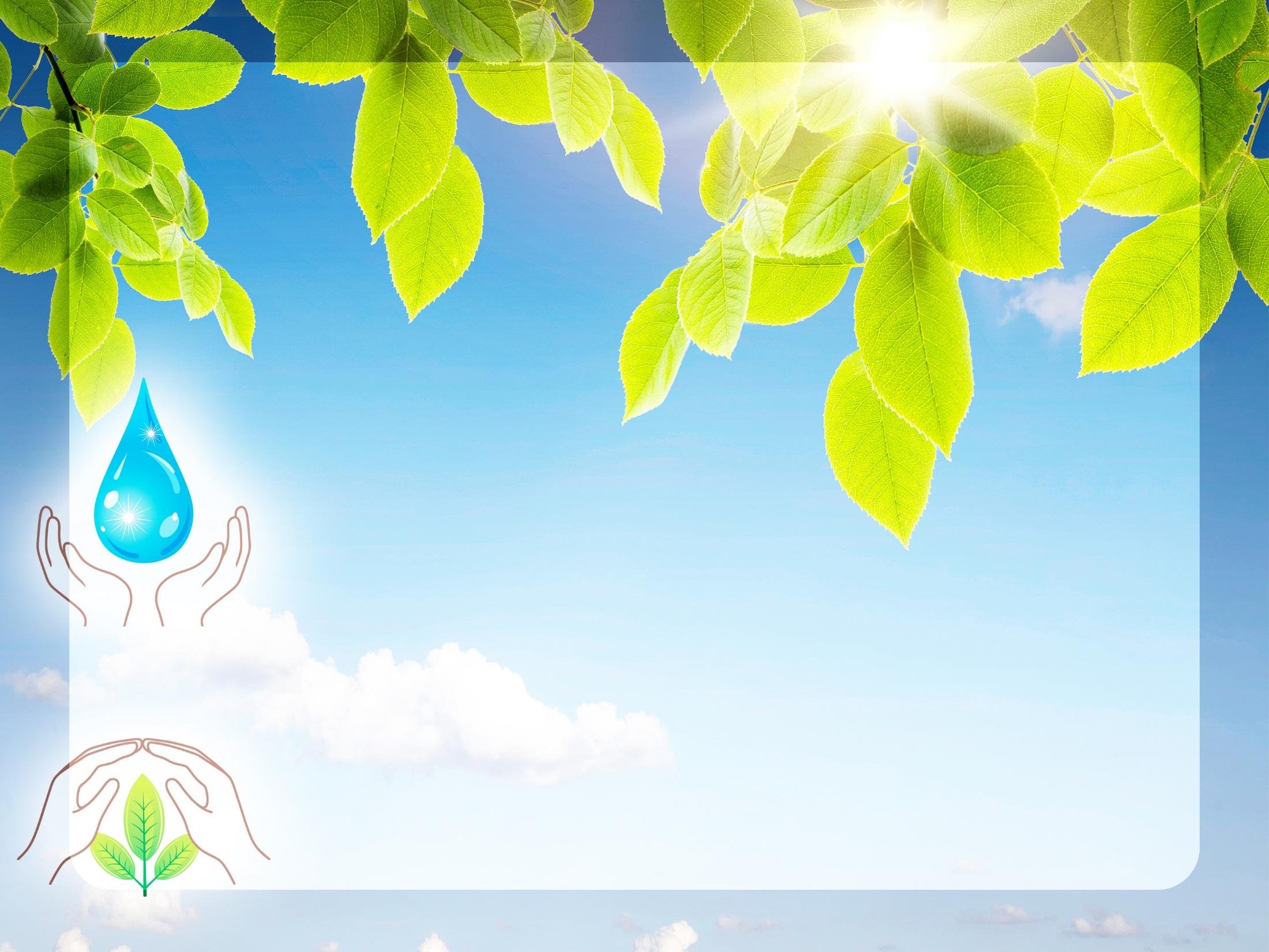 В квартире имеется 3 электролампы по 100 Вт. Родители решили поменять их на энергосберегающие и купили 3 лампы по 15 Вт. Посчитайте, какой процент потребления электроэнергии за месяц составит лампы накаливания от энергосберегающей лампы, если известно, что они светят 3 часа в сутки (количество дней в месяце считать равным 30)?
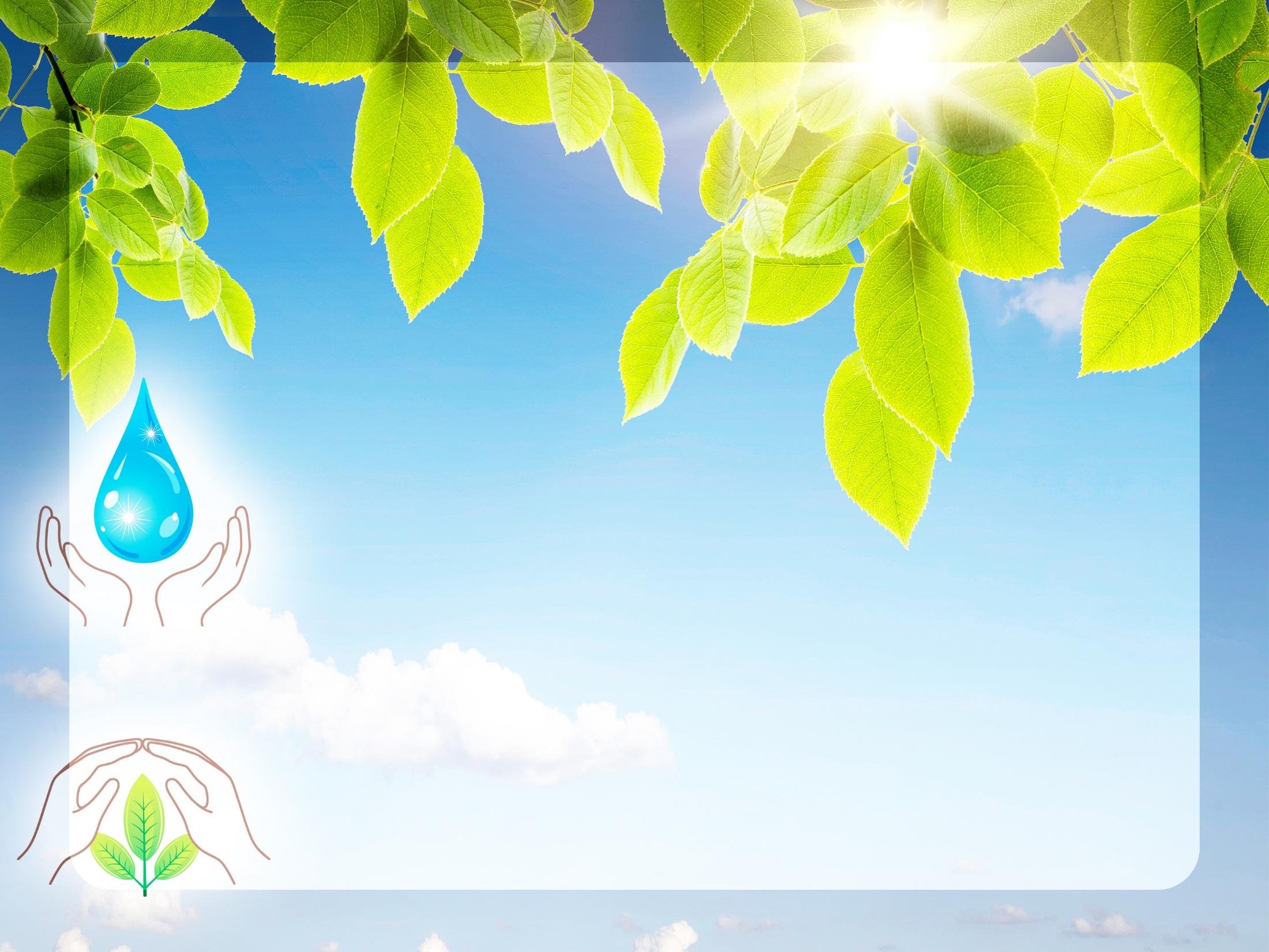 Решение:
100 × 3 × 3 = 900 (Вт) – 3 лампы накаливания  в день
900 × 30 = 27000 (Вт) – 3 лампы накаливания  в месяц
15 × 3 × 3 = 135 (Вт) – 3 энергосберегающие лампы в день
135 × 30 = 4050 (Вт) – 3 энергосберегающие лампы в месяц
27000 : 4050 ×100 % = 666, (6) %
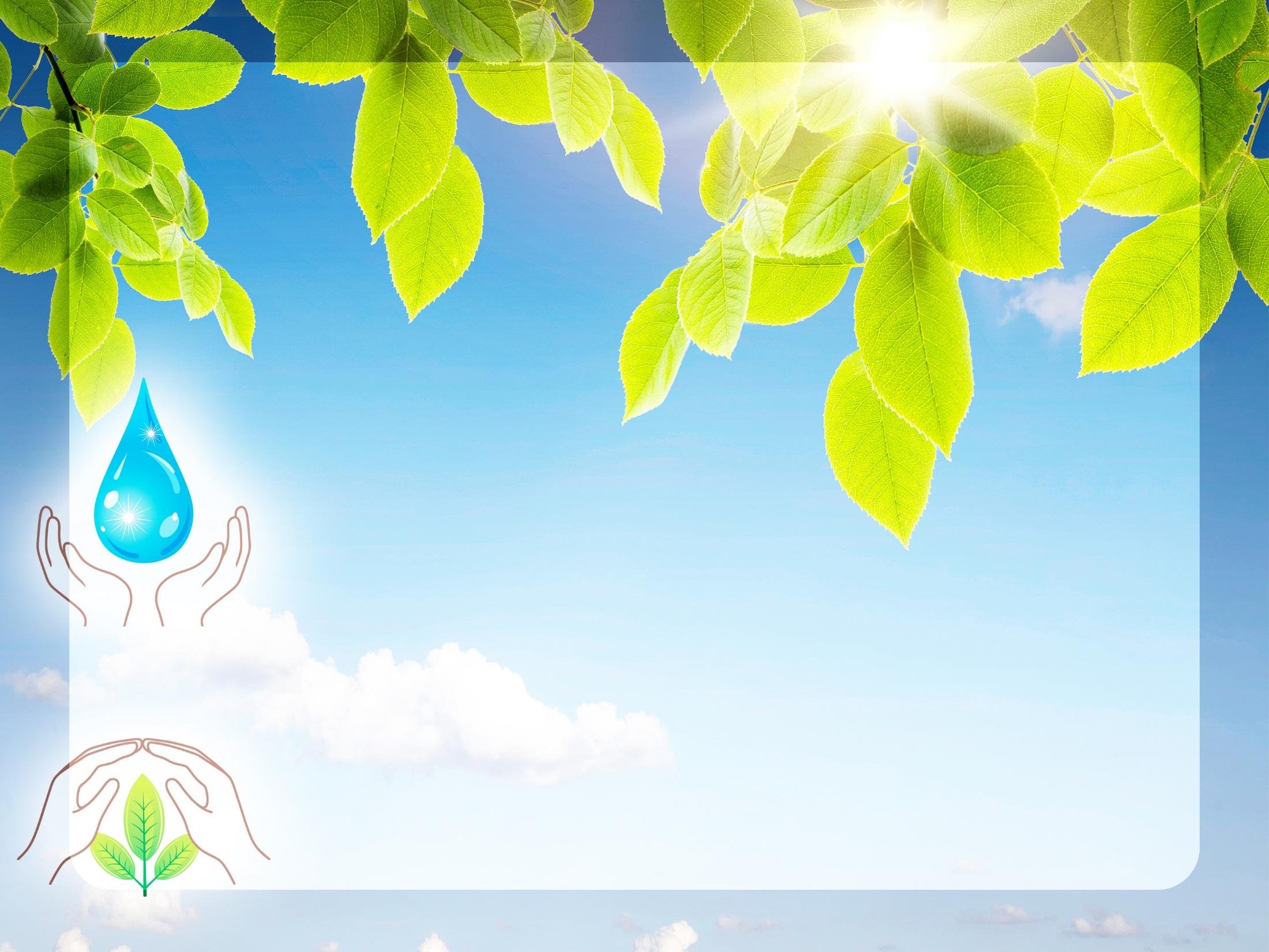 Ежедневное потребление за сутки в семье составляет 160 л. На приготовление пищи и мытье посуды уходит 15,625 % от всего потребления воды за сутки, на уборку квартиры – 6,25 %. На использование воды в целях личной гигиены – 50 %, а остальная вода – на стирку . Найдите, сколько литров воды уходит на мытье посуды, уборку квартиры, в целях личной гигиены и стирку белья?
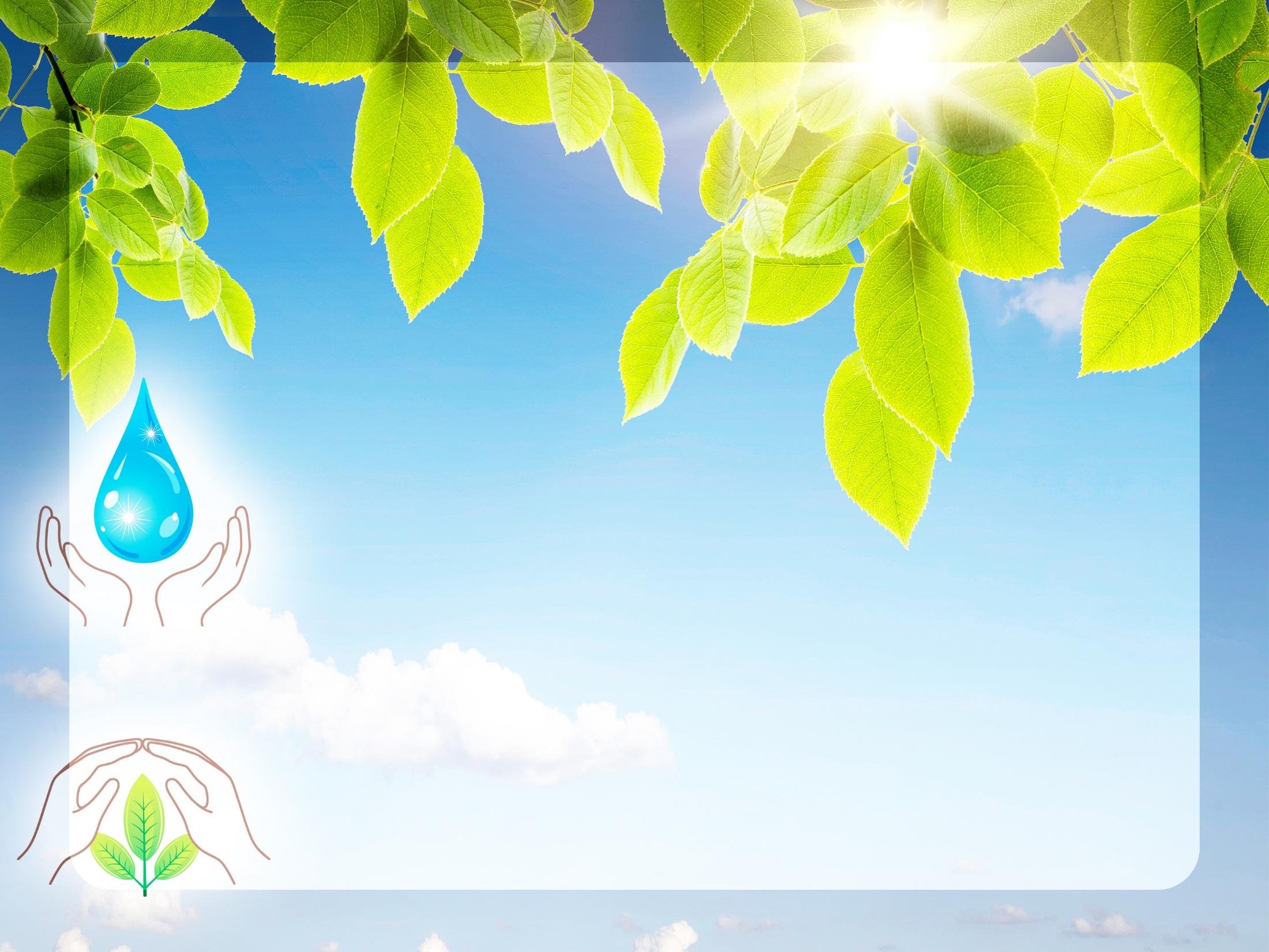 Решение :
160 × 0,15625 = 25 (л) – на мытье посуды
16 0 × 0,0625 = 10 (л) – уборка
160 × 0,5 = 80 (л) – личная гигиена
160 – 25 – 10 – 80 = 45 (л) – стирка
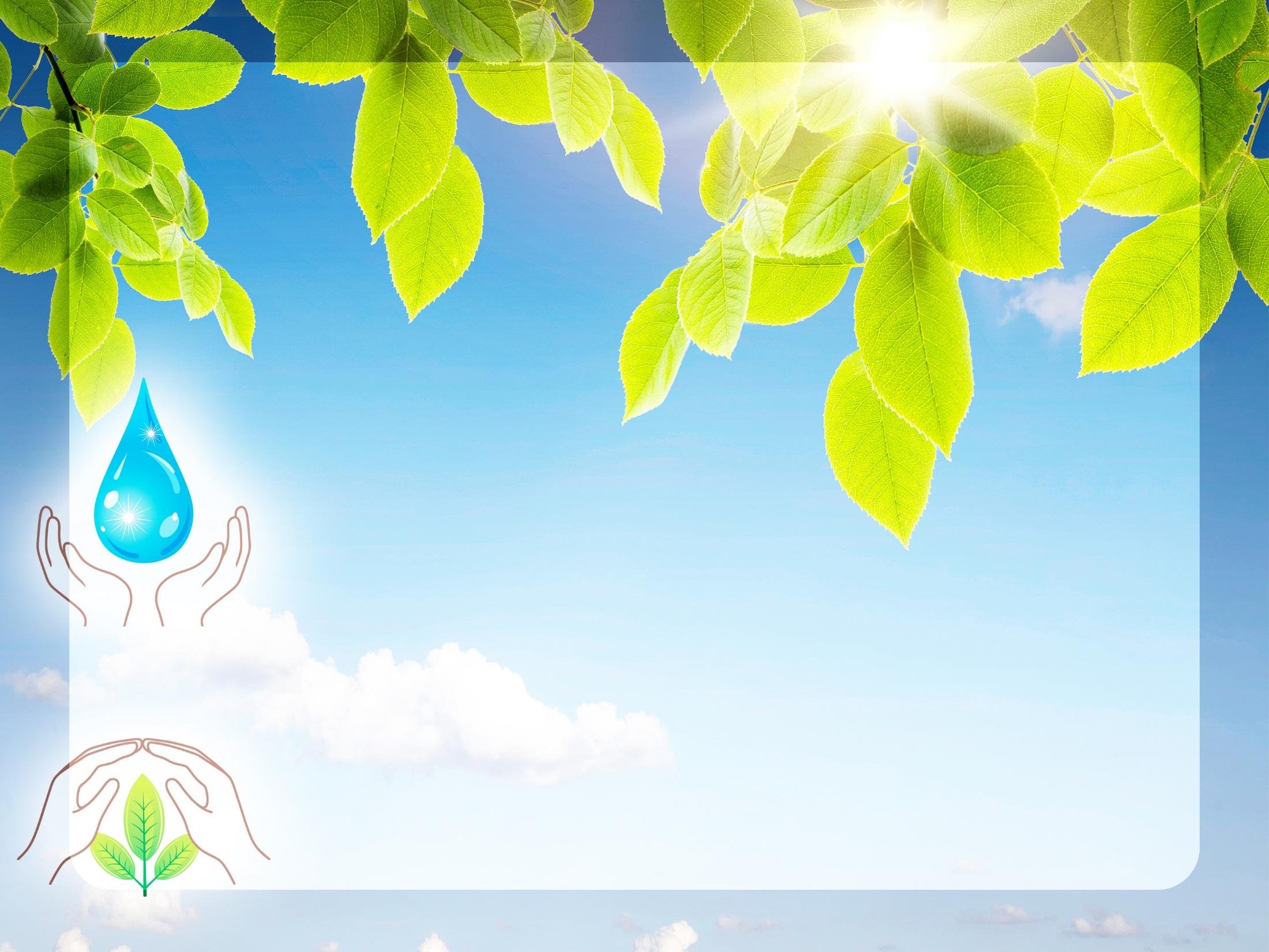 6 «Б» класс собрал 234 кг макулатуры, что составило 6,5 % от общего количества макулатуры, собранной ребятами всей школы. Сколько макулатуры собрали в школе?
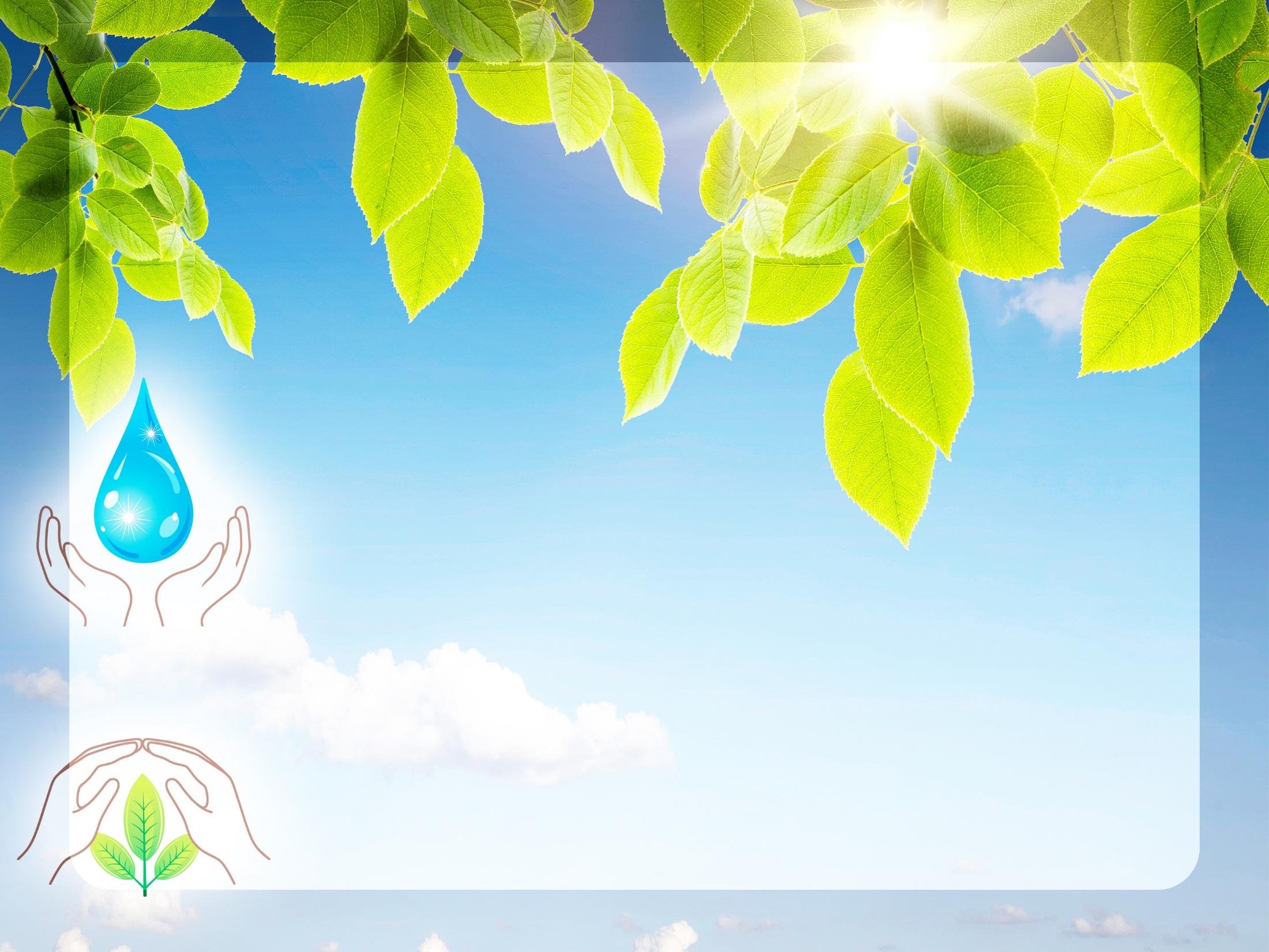 Решение:
230 : 0,065 = 3600 (кг) макулатуры собрали дети

Ответ: 3600 кг
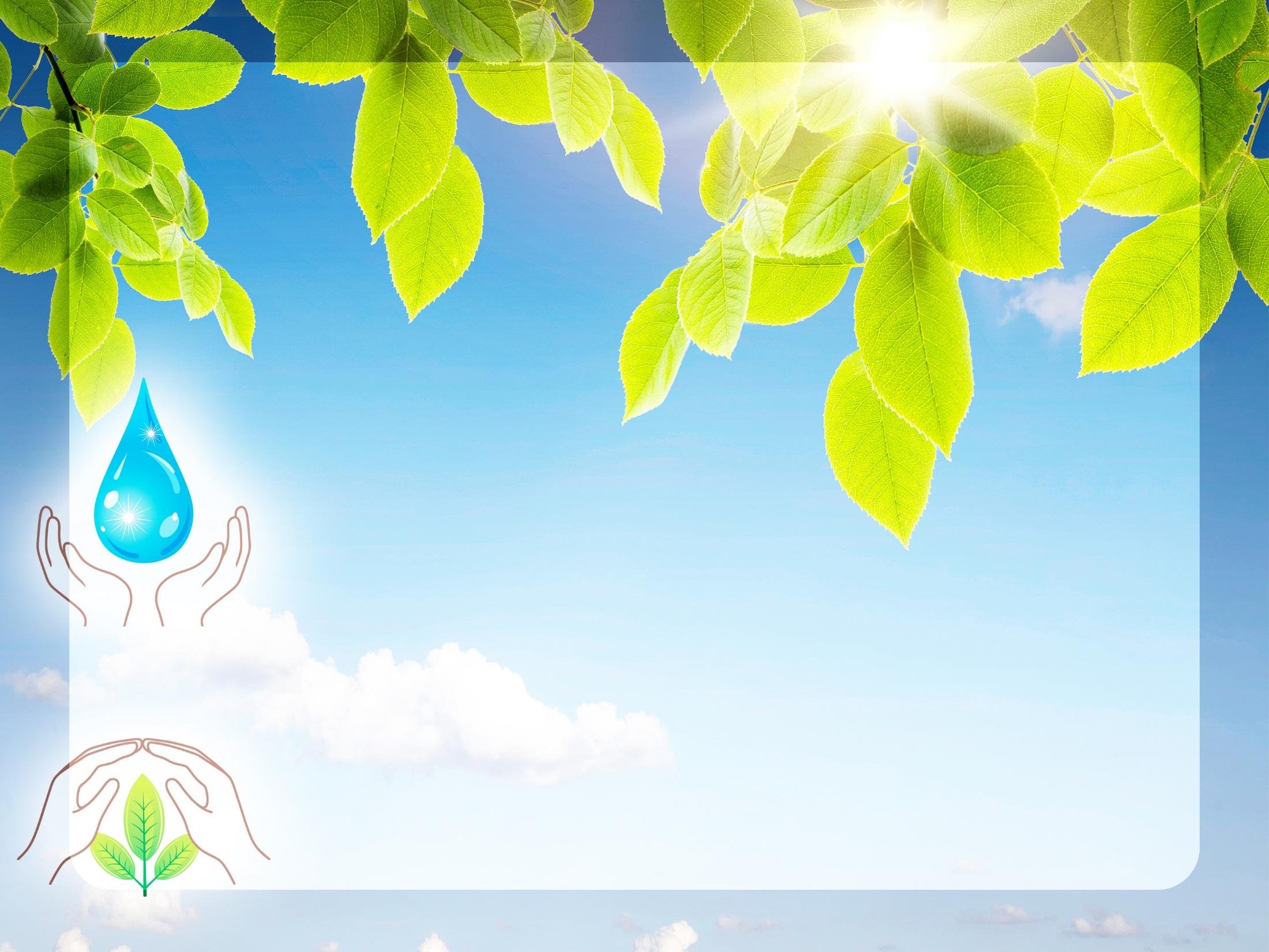 Практическая работа
		Подсчитать, сколько можно сэкономить денег, если заменить 5 обычных ламп накаливания на 5 энергосберегающих, считать время свечения ламп равным 3 часа, месяц = 30 дней.
 		Покупаем 5 энергосберегающих лампочек, и обычные лампы накаливания. Мощность лампы накаливания 100 Вт/ч, ей соответствует энергосберегающая лампа мощностью 20 Вт. 
		1000 Вт = 1 кВт, 1 кВт = 0,1973 р
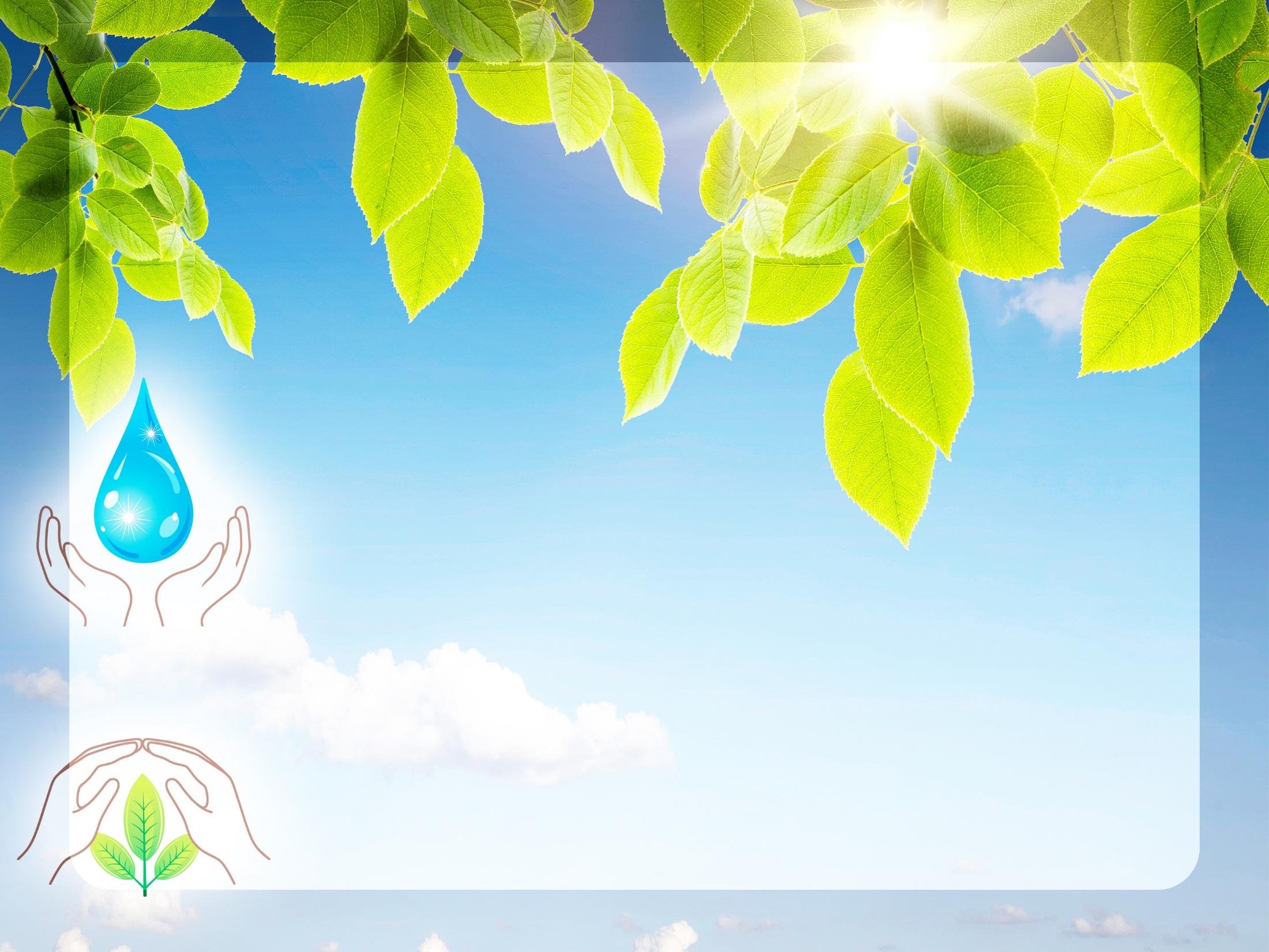 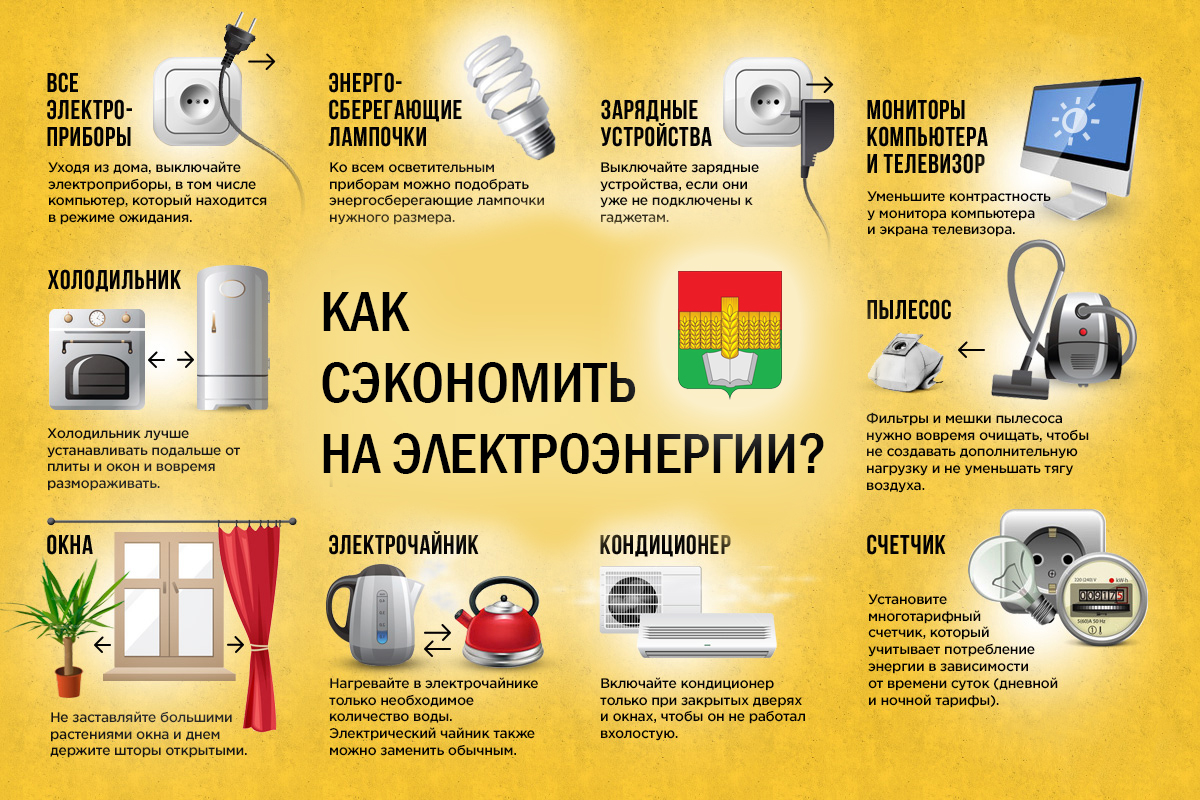 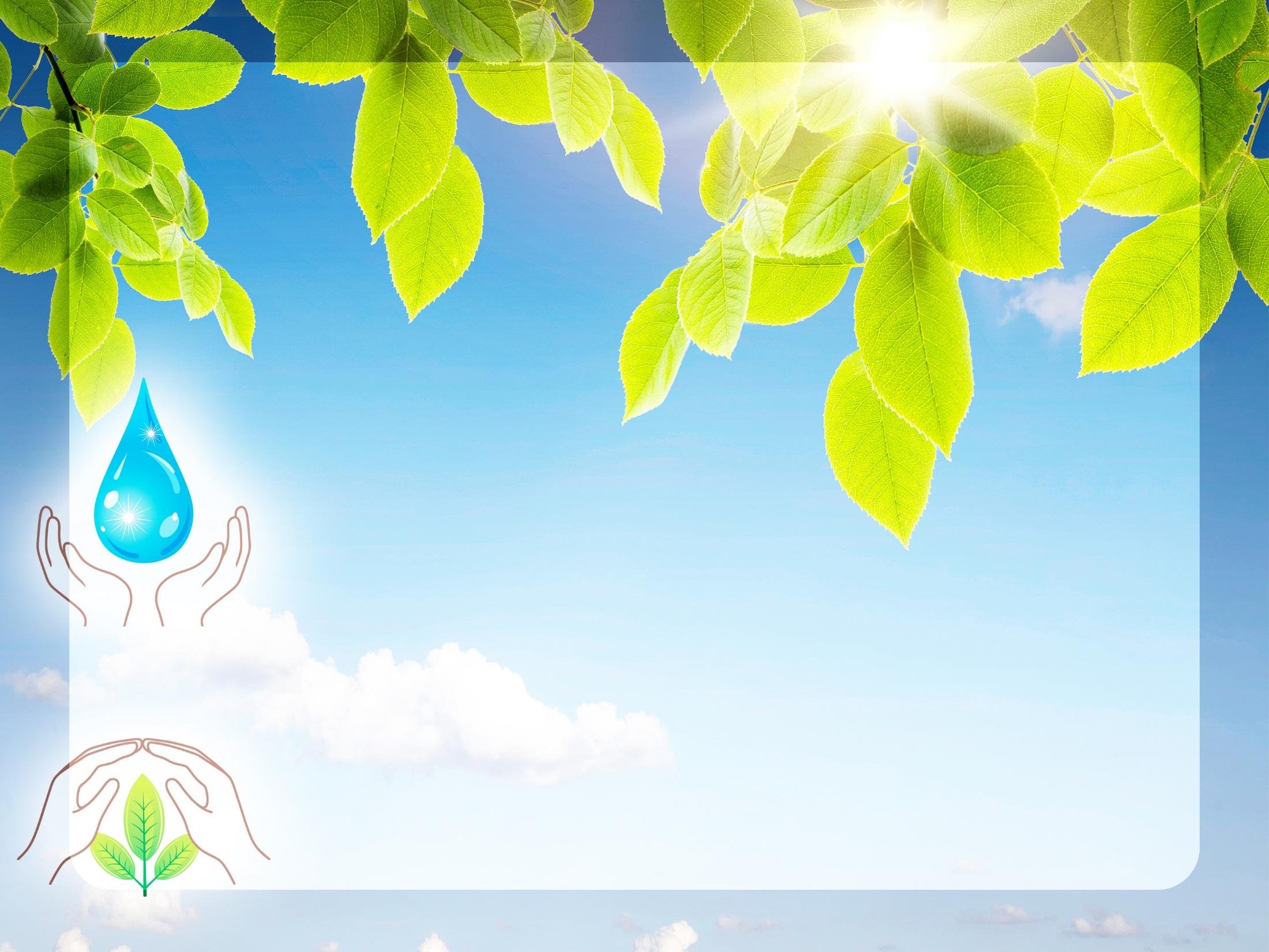 «Энергосбережение – это не только сэкономленные деньги семейного бюджета, это и забота о тех, кому предстоит жить после нас на планете Земля, забота о наших детях!»